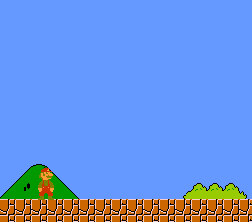 Повторим информатику
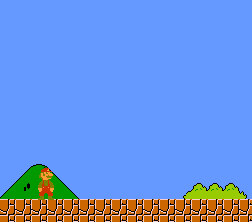 Играть!
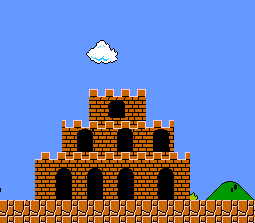 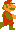 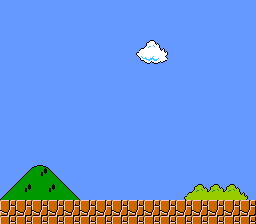 За единицу измерения информации принят...
1.   1 Мбит 
2.   1 бит 
3.   1 байт 
4.   1 Кбайт
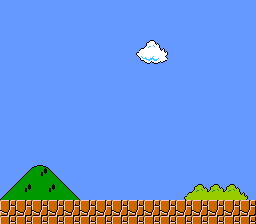 Как записывается десятичное число 2 в двоичной системе счисления?
1. 10 
2. 01 
3. 00 
4. 11
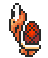 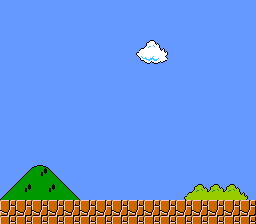 В каком устройстве компьютера производится обработка информации?
1. внешняя память 
2. процессор 
3. дисплей 
4. клавиатура
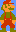 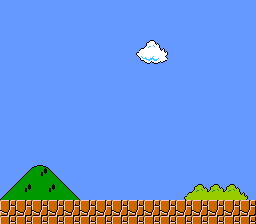 Переменная в программировании задана, если известны ее...
1. тип 
2. тип, имя и значение 
3. имя и значение 
4. значение
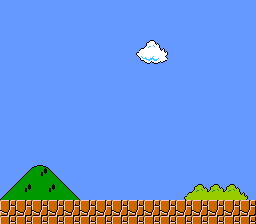 Задан полный путь к файлу C:\DOC\PROBA.TXT Каково имя файла?
1. C:\DOC\PROBA.TXT 
2. DOC\PROBA.TXT 
3. PROBA.TXT 
4. TXT
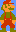 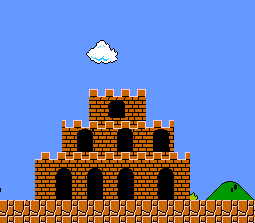 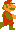 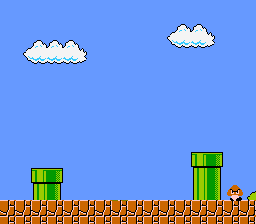 Символьная одномерная таблица (массив) A[1:4] заполнена последовательно буквами А, Ф, Ц, Е. Каково значение элемента А[3]?
1. Ц 
2. А 
3. Е 
4. Ф
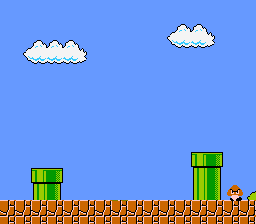 Минимальным объектом, используемым в графическом редакторе, является...
1. символ (буква) 
2. прямоугольник 
3. точка экрана (пиксель) 
4. линия
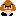 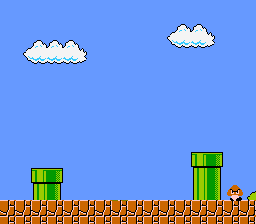 Модель есть замещение изучаемого объекта другим объектом, который отражает...
1. все стороны данного объекта 
2. некоторые стороны данного объекта 
3. существенные стороны данного объекта 
4. несущественные стороны данного объекта
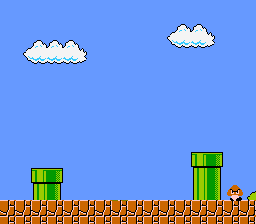 Структура базы данных изменится, если...
1. добавить/удалить запись 
2. отредактировать строку 
3. поменять местами записи 
4. добавить/удалить столбец
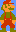 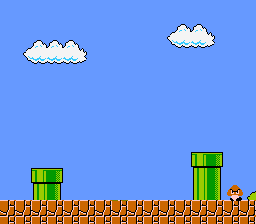 Результатом вычислений в ячейке С1 будет:
1. 24 
2. 1.5 
3. 6 
4. 10
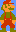 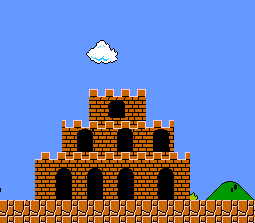 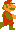 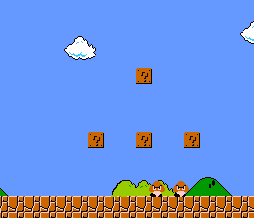 Основным элементом базы данных является...
1. запись 
2. поле 
3. форма 
4. таблица
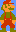 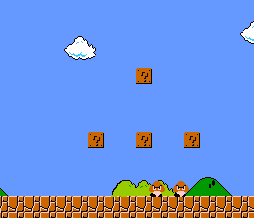 Основным элементом электронных таблиц является...
1. ячейка 
2. столбец 
3. строка 
4. вся таблица
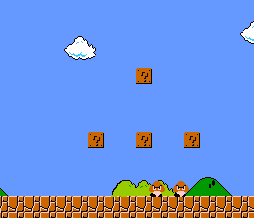 Системная дискета необходима для…
1. систематизации файлов 
2. первоначальной загрузки операционной системы 
3. хранения важных файлов 
4. "лечения" компьютера от вирусов
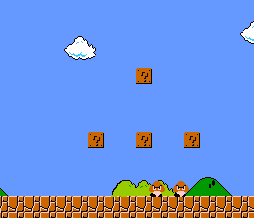 Изучаемый объект может иметь...
1. только одну модель 
2. половину модели 
3. несколько моделей 
4. не иметь моделей вообще
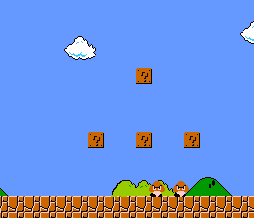 В электронных таблицах выделена группа ячеек А1:B3. Сколько ячеек входит в эту группу?
1. 3 
2. 4 
3. 5 
4. 6
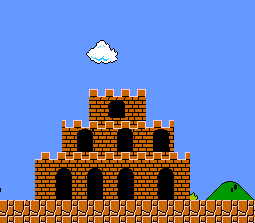 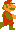 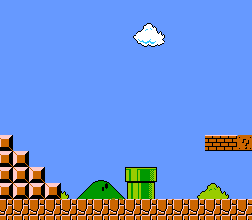 В ячейке А1 размещено значение напряжения U,  а в ячейке B1 - значение сопротивления R. Какая формула должна быть внесена в ячейку С1 для  вычисления силы тока I по формуле закона Ома?
1. I=U/R 
2. C1=A1/B1 
3. =U/R 
4. =A1/B1
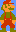 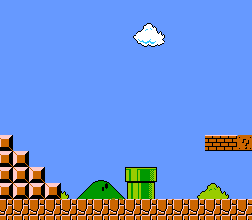 Каково наиболее распространенное расширение в имени текстовых файлов?
1. *.EXE 
2. *.BMP 
3. *.TXT 
4. *.COM
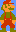 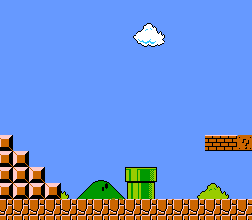 Какую строку будет занимать запись Pentium после проведения сортировки по возрастанию в поле "Опер. память"?
1. 1 
2. 2 
3. 3 
4. 4
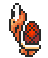 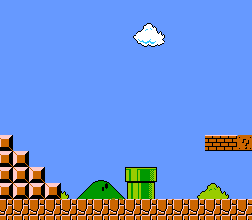 Какие записи будут найдены после проведения поиска в числовом поле "Опер. память" с условием >8 ?
1. 1,2 
     2. 3,4 
     3. 2,3 
     4. 1,4
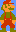 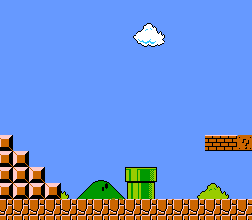 Процесс, в ходе которого файлы записываются в секторы, расположенные последовательно друг за другом – это
1. фрагментация
2. дискретизация
3. дефрагментация
4. определенность
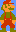 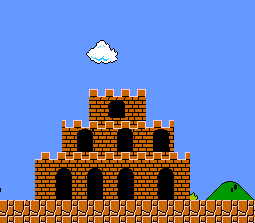 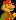 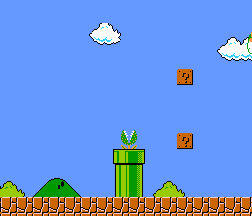 Какое количество информации будет содержаться на странице печатного текста при использовании 32-х символьного алфавита (на странице 60 строк по 56 символов) Ответ в байтах:
3360  
16800 
4,05 
2100
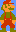 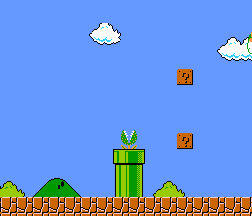 Модем, передающий информацию со скоростью 28 800 бит/с, может передать две страницы текста (3600 байт) в течение ...
1. 1 минуты 
2. 1 часа 
3. 1 секунды 
4. 1 дня
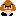 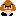 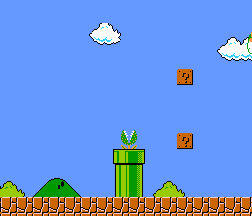 Определить количество информации, которое содержится на печатном листе бумаги (двусторонняя печать), если на одной стороне умещается 40 строк по 67 символов в строке. Если на один символ (букву, цифру, знак, знак препинания, пробел) приходится 8 бит информации или 1 байт. (Ответ дайте в байтах)
1. 2680 
2. 5,23 
3. 5360 
4. 42880
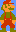 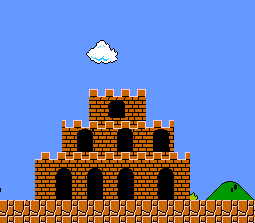 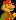 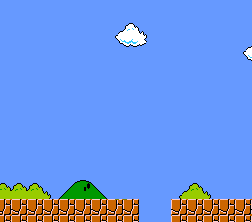 Переведите 27262976 бит в Мбайты
1. 3328 
2. 3024 
3. 3,25 
4. 3,12
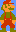 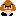 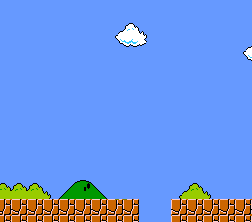 Файл, содержащий черно-белый квадратный рисунок, имеет объем 200 байт. Оцените: какой размер рисунка (в пикселях)?
1. 1000*1000 
2. 40*40 
3. 1*1 
4. 100*100
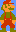 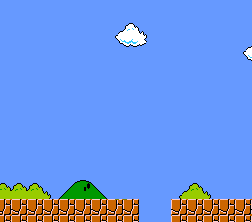 Какое количество символов содержится на странице энциклопедического словаря, если в памяти компьютера эта страница занимает 13 Кб? (количество бит информации, приходящейся на один символ, равно 8 бит.)
1. 13
2. 106496 
3. 13312
4. 2304
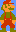 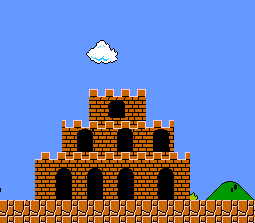 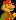 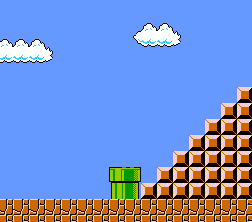 Сколько дискет объемом 1.37 Мб необходимо для сохранения информации с винчестера объемом 40 Гб?
1. 40960 
2. 29897 
3. 30214
4. 26451
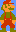 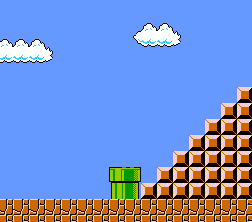 Какое количество вопросов необходимо задать, чтобы наверняка угадать загаданного ученика из вашего класса (количество учащихся не более 25)?
1. 2
2. 3
3. 4
4. 5
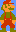 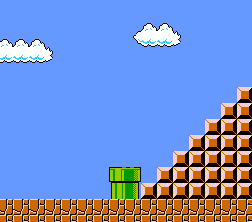 В алфавите некоторого формального языка всего два знака буквы. Каждое слово этого языка состоит обязательно из 7 букв. Какое максимальное число слов возможно записать в этом языке?
1. 128
2. 64
3. 136
4. 256
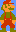 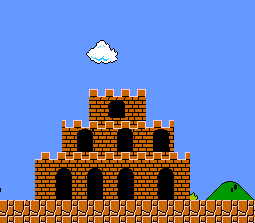 БОНУС!
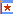 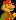 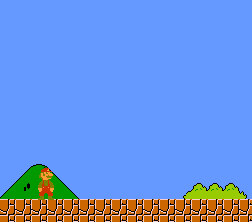 Имеются два куска бикфордова шнура, каждый из которых горит ровно один час. Как с их помощью (не разрезая, не складывая шнуры и не отмеряя их линейкой) отмерить временной интервал ровно в 45 минут?
Ответ:
Нужно поджечь один шнур с двух сторон, а другой - только с одной. Когда первый прогорит (т.е. пройдет 30 минут), следует поджечь второй шнур с другого конца. Через 15 минут он прогорит полностью.
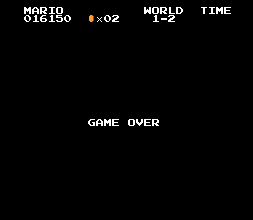 В начало